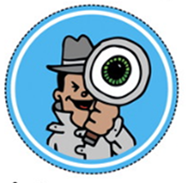 Thursday 2nd May 2019 

LI: use key vocabulary to retrieve information from a given text.
How much chocolate does Mum buy for the family?
_______________________________________________
Where does Mum work?
_______________________________________________
How  big is the huge stone egg is on the island?
_______________________________________________
What things has Martin also reported on before?
___________________________________________

2.______________________________________________
Draw the stone egg and label the features using evidence from the text.